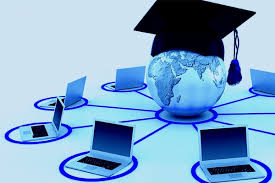 Welcome to
CS 345 Operating Systems
 Mutual Exclusion (12)
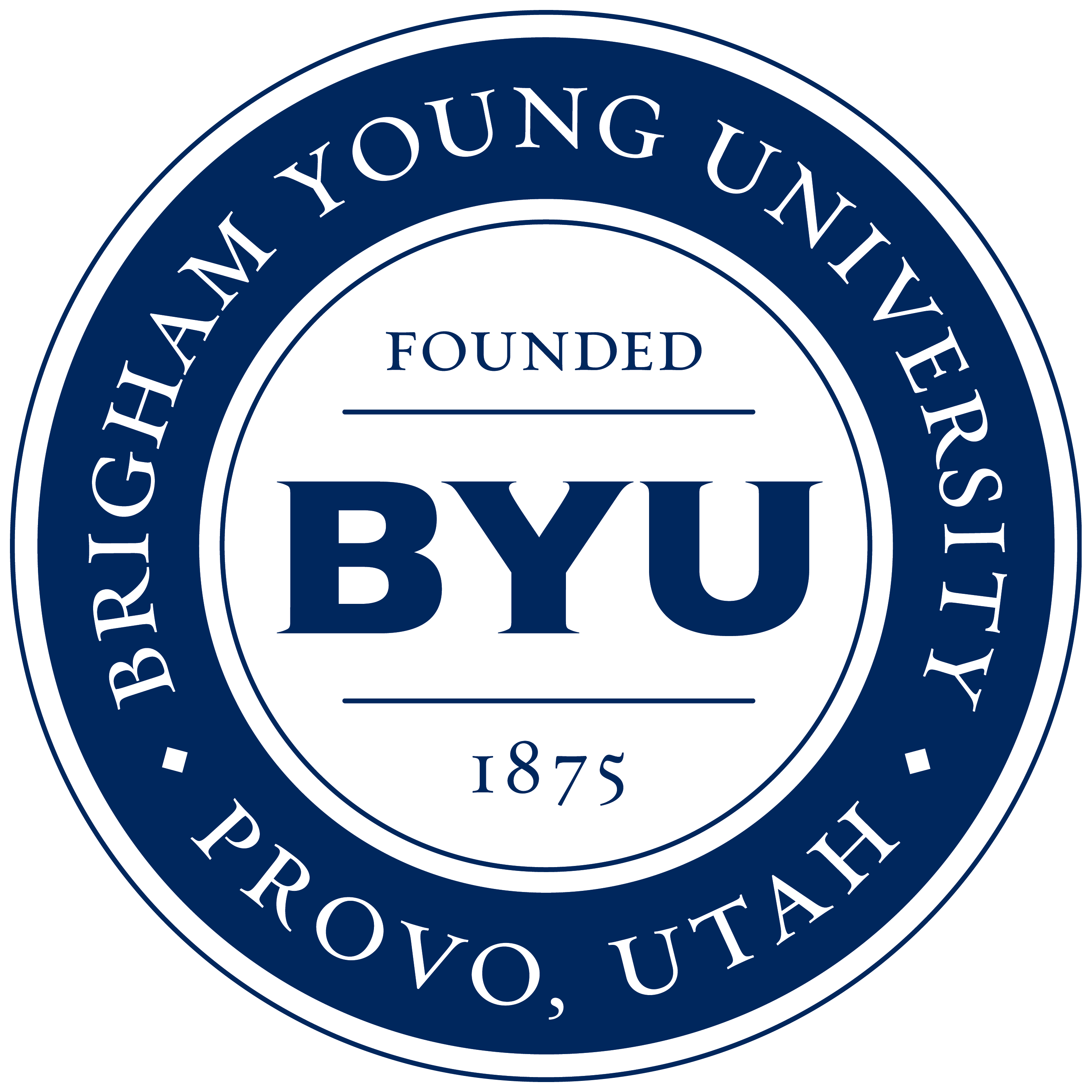 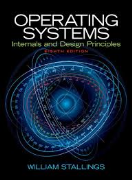 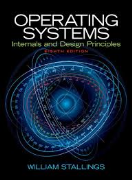 Tip #12: Comma Operator
Mutual Exclusion (12)
2
The comma operator isn't widely used. It can certainly be abused, but it can also be very useful.
for (int i=0; i<10; i++, doSomethingElse())
{
  /* whatever */
}
int j = (printf("Assigning variable j\n"), 		getValueFromSomewhere());
printf("%d", j);
Each statement is evaluated, but the value of the expression will be that of the last statement evaluated.
Semaphores
Mutual Exclusion (12)
3
A semaphore is a protected variable whose value is accessed and altered by the operations signal (produce) and wait (consume).
A semaphore is used for controlling access to a common resource in a concurrent system, such as multi-threading.
The value of a semaphore is the number
	of available resources and may be used
	to synchronize various task activities.
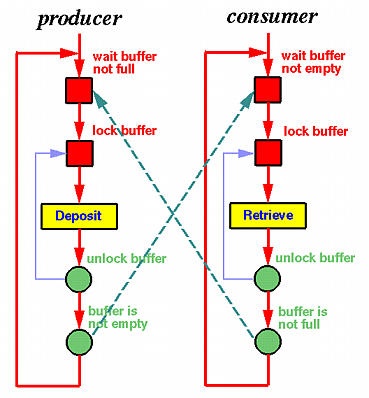 A useful way to think of a semaphore is as a record of how many units of a particular resource are available, coupled with operations to safely consume those units, and, if necessary, wait until a unit of the resource becomes available.
Mutexes
Mutual Exclusion (12)
4
A mutex is locking mechanism used to synchronize access to a resource (such as code).
Only one task can acquire the mutex.
It means there is ownership associated with mutex, and only the owner can release the lock (mutex).
A mutex is designed to protect critical data so that only one thread can access it at the same time, such as a section of code or access to a variable.
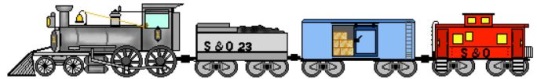 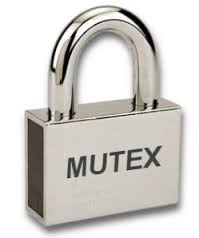 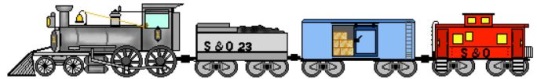 Semaphores
Mutual Exclusion (12)
5
What is a semaphore?
A semaphore is an autonomous synchronous abstract data type used for controlling access by multiple processes, to a common resource in a concurrent system.
How are semaphores produced?
Semaphores are produced by SEM_SIGNAL.
How are semaphores consumed?
Semaphores are consumed by SEM_WAIT and SEM_TRYLOCK.
What are the major uses of semaphores?
Synchronization
Resource allocation
Mutual Exclusion
Semaphores
Mutual Exclusion (12)
6
What does it mean to be autonomous?
Disable interrupts (only works on uni-processor)
Software solutions (Decker)
Hardware: test-and-set, exchange
semWait(Semaphore s)
{
   while(TestAndSet(&lock));
   s.value--;
   if (s.value < 0)
   {
      add process to s.queue
      *lock = FALSE;
      block;
   }
   else *lock = FALSE;
}
What does it mean to be synchronous?
What are the different types of semaphores?
Binary semaphore – 1 resource, 2 states
0 = nothing produced, maybe tasks in queue
1 = something produced, no tasks in queue
Counting semaphore – 1 resource, multiple copies
0 = nothing produced, nothing in queue
-n = nothing produced, n tasks queued
+n = n items produced, no tasks in queue
SEM_SIGNAL - Producer
Mutual Exclusion (12)
7
void semSignalBinary(Semaphore* semaphore)	// signal binary semaphore
{
	semaphore->state = 1;		// produce binary semaphore
	tid = deQ(semaphore->queue, -1);		// dequeue blocked task
	if (tid < 0) return;		// if empty, return
	semaphore->state = 0;		// blocked task consumes semaphore
	tcb[tid].state = S_READY;		// ready task for execution
	enQ(rq, tid, tcb[tid].priority);		// move task to ready queue
	return;
} // end semSignalBinary
Produce & Consume
Consume
Produce
void semSignalCounting(Semaphore* semaphore)	// signal counting semaphore
{
	if (++semaphore->state > 0) return;	// return if nothing in queue
	tid = deQ(semaphore->queue, -1);		// dequeue task
	tcb[tid].state = S_READY;		// ready task for execution
	enQ(rq, tid, tcb[tid].priority);		// move task to ready queue
	return;
} // end semSignalCounting
SEM_WAIT - Consumer
Mutual Exclusion (12)
8
void semWaitBinary(Semaphore* semaphore)	// wait binary semaphore
{
   if (semaphore->state == 0)	// signaled?
   {  tcb[curTask].state = S_BLOCKED;	// n, change task state to blocked
      enQ(semaphore->queue, deQ(rq, curTask)); 	// move from ready to blocked queue
      swapTask();			// reschedule the tasks
   }
   semaphore->state = 0;		// consume semaphore
   return;					// return w/no block
} // end semWaitBinary
Consume
void semWaitCounting(Semaphore* semaphore)	// wait counting semaphore
{
   semaphore->state--;		// consume
   if (semaphore->state  < 0)
   {  tcb[curTask].state = S_BLOCKED;	// change task state to blocked
      enQ(semaphore->queue, deQ(rq, curTask)); // move from ready  to blocked queue
      swapTask();			// reschedule the tasks
   }
   return;					// return w/semaphore
} // end semWaitCounting
Step 3: 5-State Scheduling
Mutual Exclusion (12)
9
Add priority queue to semaphore struct:
typedef struct semaphore	// semaphore
{  struct semaphore* semLink;	// link to next semaphore
   char* name;	// semaphore name (malloc)
   int state;	// state (count)
   int type;	// type (binary/counting)
   int taskNum;	// tid of creator
   PQueue q;	// blocked queue
} Semaphore;
Malloc semaphore queue in createSemaphore:
semaphore->q = (int*)malloc((MAX_TASKS + 1) * sizeof(int));
semaphore->q[0] = 0;	// init queue
semWait: deQueue current task from ready queue and enQueue in semaphore block queue.
semSignal: deQueue task from semaphore block queue and enQueue in ready queue.
5-State Scheduler
Mutual Exclusion (12)
10
#define SWAP           swapTask();
#define SEM_WAIT(s)    semWait(s);
#define SEM_SIGNAL(s)  semSignal(s);
#define SEM_TRYLOCK(s) semTryLock(s);
dispatch()
createTask()
killTask()
Ready
Queue
New
Exit
Running
swapTask()
Blocked
Queues
semWait()
semSignal()
Task Scheduling
Mutual Exclusion (12)
11
Scheduler / Dispatcher
Executing
Ready Priority Queue
SWAP
SEM_SIGNAL
SEM_WAIT
Semaphore Priority Queue
SEM_WAIT
SEM_SIGNAL
Semaphore Priority Queue
SEM_SIGNAL
SEM_WAIT
Semaphore Priority Queue
…
Step 4a: Counting Semaphore
Mutual Exclusion (12)
12
Add counting functionality to semaphores
os345semaphores.c: semSignal, semWait, semTryLock
Replace goto temp;
Add a 10 second timer (tics10sec) counting semaphore to the polling routine (os345interrupts.c).
#include <time.h> header.
Call the C function time(time_t *timer).
semSignal the tics10sec semaphore every 10 seconds.
Create a reentrant high priority timing task that
blocks (SEM_WAIT) on the 10 second timer semaphore (tics10sec).
when activated, outputs a message with the current task number and time and then blocks again.
Task Control Block (tcb)
Pending semaphore when blocked.
State = { NEW, READY, RUNNING, BLOCKED, EXIT }
Priority = { LOW, MED, HIGH, VERY_HIGH, HIGHEST }
Mutual Exclusion (12)
13
// task control block
typedef struct	// task control block
{
	char* name;	// task name
	int (*task)(int,char**);	// task address
	int state;	// task state (P2)
	int priority;	// task priority (P2)
	int argc;	// task argument count (P1)
	char** argv;	// task argument pointers (P1)
	int signal;							// task signals (P1)
//	void (*sigContHandler)(void);	// task mySIGCONT handler
	void (*sigIntHandler)(void);	// task mySIGINT handler
//	void (*sigKillHandler)(void);	// task mySIGKILL handler
//	void (*sigTermHandler)(void);	// task mySIGTERM handler
//	void (*sigTstpHandler)(void);	// task mySIGTSTP handler
	TID parent;	// task parent
	int RPT;	// task root page table (P4)
	int cdir;	// task directory (P6)
	Semaphore *event;	// blocked task semaphore (P2)
	void* stack;	// task stack (P1)
	jmp_buf context;	// task context pointer (P1)
} TCB;
Step 4: List Tasks
Mutual Exclusion (12)
14
Modify the list tasks command to
Display all tasks in all system queues in execution/priority order
List task name, if the task is ready, paused, executing, or blocked, and the task priority.
If the task is blocked, list the reason for the block.
Use the project2 command to schedule timer tasks 1 through 9, two signal tasks and two “ImAlive” tasks.
Round Robin: tics10sec task outputs current time every 10 seconds in round robin order.
Blocking: The low priority “ImAlive” tasks will periodically say hello.
Prememption: The high priority “Signal” tasks respond immediately when signaled.
Bounded Buffer Solution
Mutual Exclusion (12)
15
Shared semaphore: empty = n, full = 0, mutex = 1;
repeat
  produce an item in nextp

  wait(empty);
  wait(mutex);

  add nextp to the buffer

  signal(mutex);
  signal(full);

until false
repeat
  wait(full);
  wait(mutex);

  remove an item from buffer
  place it in nextc

  signal(mutex);
  signal(empty);

  consume the item in nextc
until false
Readers and Writers Problem
Mutual Exclusion (12)
16
Data object is shared (file, memory, registers)
many processes that only read data (readers)
many processes that only write data (writers)
Conditions needing to be satisfied:
many can read at the same time (patron of library)
only one writer at a time (librarian)
no one allowed to read while someone is writing
Different from producer/consumer (general case with mutual exclusion of critical section) – possible for more efficient solution if only writers write and readers read.
Solutions result in reader or writer priority
Shared Data
Mutual Exclusion (12)
17
What are some characteristics of shared data objects (files, data bases, critical code)?
Many processes only need mutual exclusion of critical sections (producer/consumer, mutexes)
many processes only read data (readers)
many processes only write data (writers)
What conditions / advantages / problems arise when there is concurrent reading and writing?
many can read at the same time (patrons of library)
only one writer at a time (librarians)
no one allowed to read while someone is writing
possible for more efficient solution than producer / consumer if only writers write and readers read.
Who should have priority, readers or writers?
Readers/Writers
Mutual Exclusion (12)
18
Semaphore rmutex=1, wmutex = 1;
integer readcount = 0;
Only one writer at a time
The first reader makes sure no one can write
while(true)
{  wait(wmutex);
   <write to the data object>
   signal(wmutex);
};
Writer 
while(true)
{  wait(rmutex);
   readcount++;
   if (readcount == 1) wait(wmutex);
   signal(rmutex);
   <read the data>
   wait(rmutex);
   readcount--;
   if (readcount == 0) signal(wmutex);
   signal(rmutex);
};
Readers have priority!
(writers subject to starvation!)
Who has priority
Reader or Writer?
Last one out allows writing again
Reader 
More than one reader at a time
Writers/Readers
Mutual Exclusion (12)
19
Semaphore outerQ, rsem, rmutex, wmutex, wsem = 1;
while(true)
{ wait(outerQ);
    wait(rsem);
      wait(rmutex);
        readcnt++
        if (readcnt == 1)
          wait(wsem);
      signal(rmutex);
    signal(rsem);
  signal(outerQ);

  READ

  wait(rmutex);
    readcnt--;
    if(readcnt == 0)
      signal(wsem);
  signal(rmutex);
};
while(true)
{ wait(wmutex);
    writecnt++;
    if (writecnt == 1)
       wait(rsem);
  signal(wmutex);
  wait(wsem);

  WRITE

  signal(wsem);
  wait(wmutex);
    writecnt--;
    if (writecnt == 0)
      signal(rsem);
  signal(wmutex);
};
Additional readers queue here allowing writers to jump ahead of the readers
6
Once a writer wants to write – no new readers allowed
3
Disable writers
1
Wait here until all readers done,
as well as multiple writers
4
5
Last reader out allows writers
2
Last writer out allows readers
[Speaker Notes: Writer’s priority is much more difficult!  This demonstrates a very import pattern.
rmutex – protects incrementing readcnt
rsem – stops readers when writers want to go.
outer – allows writers to jump ahead of the readers

writer doesn’t have to wait on reader’s queue – wait at most on 1 reader.
rsem limits the number of readers
What about letting 4 in?  Change outer to 4
Again, semaphores must have FIFO queues!!!
A writer can jump in anytime.]
Barber chairs
Cashier
Entrance
Exit
Standing
room area
Sofa
Barbershop Problem
Mutual Exclusion (12)
20
3 barbers, each with a barber chair
Haircuts vary in time
Sofa can hold 4 customers
Maximum of 20 in shop
Customers arrive randomly
Customers wait outside if necessary
When a chair is empty:
Customer sitting longest on sofa is served
Customer standing the longest sits down
After haircut, customer pays cashier at cash register
Barbers have to cut hair and cashier
Customer waits for receipt
Upon exit, new customer allowed in shop
Barber chairs
Cashier
Entrance
Exit
Standing
room area
Sofa
Fair Barbershop
Mutual Exclusion (12)
21
procedure barber;
var b_cust: integer
begin
    repeat
        // get customer
        wait( cust_ready );
        wait( mutex2 );
        dequeue1( b_cust );
        signal( mutex2 );
        wait( coord );
        // cut hair
        signal( coord );
        signal( finished[b_cust] );
        wait( leave_b_chair );
        signal( barber_chair );
    forever
end;
procedure customer;
var custnr: integer;
begin
    wait ( max_capacity );
    // enter_shop 
    wait( mutex1 );
    count := count + 1;
    custnr := count;
    signal( mutex1 );
    wait( sofa );
    // sit on sofa
    wait( barber_chair );
    // get up from sofa
    signal( sofa );
    // sit in barber chair
    wait( mutex2 );
    enqueue1( custnr );
    signal( cust_ready );
    signal( mutex2 );
    wait( finished[custnr] );
    // leave barber chair 
    signal( leave_b_chair );
    // pay
    signal( payment );
    wait( receipt );
    // exit shop
    signal( max_capacity );
end;
max_capacity: semaphore (:=20);
sofa: semaphore (:=4);
barber_chair, coord: semaphore (:=3);
mutex1, mutex2: semaphore (:=1);
cust_ready, leave_b_chair: semaphore (:=0)
payment, receipt: semaphore (:=0)
finished: array [1..50] of semaphore (:=0);
count: integer;
procedure cashier;
begin
    repeat
        wait( payment );
        wait( coord );
        // accept payment
        signal( coord );
        signal( receipt );
    forever
end;
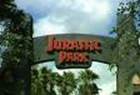 Lab 03: Jurassic Park
Mutual Exclusion (12)
22
When the touring car is filled with visitors and a driver is obtained, the car enters Jurassic Park and runs a guided tour through the park.
Visitors try to enter the Jurassic Park at random times.  (Only a set number of visitors may be in the park at any one time – OSHA requirements!)
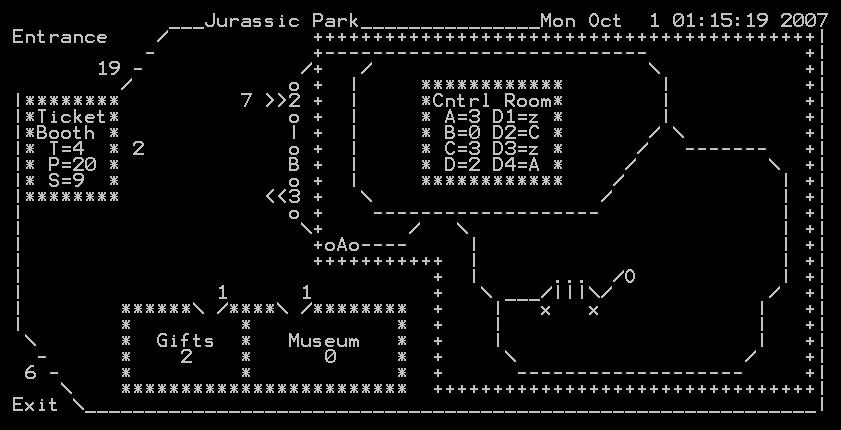 Upon being allowed in the park, a visitor must get in line to purchase a ticket.
When the tour car pulls into the unloading station, the visitors exit the tour car. and the driver goes to sleep awaiting new duties.  The tour car pulls forward to be loaded again.
After visiting the museum, the visitor gets in the tour car line to wait until permitted to board a tour car. (As a visitor boards a tour car, he returns his ticket.)
After successfully obtaining a ticket from a driver, the visitor gets in the museum line and visits the museum.  (A limited number of visitors are allowed in the museum as well as the gift shop.)
After the visitors exit a tour car, they get into the gift shop line until they can visit the gift shop.
After visiting the gift shop, the visitors exit the park.
Jurassic Park
Mutual Exclusion (12)
23
procedure car;
var carID: integer
begin
    repeat
        // fill 3 car seats
        for (NUM_SEATS)
        {  wait ( fillSeat[carID] );
            signal ( need_visitor );
            wait ( visitor_ready );
            save_Visitor( visitorID );
            signal ( seatFilled[carID] );
        }
        pass_to_park( carDone );
        signal ( carReady );
        // enjoy ride
        wait ( carDone );
        signal ( each visitorID );
    forever
end;
max_capacity: semaphore (:=20);
parkMutex, requestTicketMutex: semaphore (:=1);
needTicket, waitTicket: semaphore (:=0)
procedure visitor;
var visitor_id: integer;
begin
 	wait ( max_capacity );
 	// enter_park
	wait ( parkMutex );
	numOutsidePark--;
 	numInPark-++;
 	signal ( parkMutex );
	// get a ticket
	wait ( requestTicketMutex );
	signal ( needTicket );
	signal ( wakeupDriver );
	wait ( takeTicket );
	signal ( requestTicketMutex );

	// visit museum
	// get in car line
	// wait for a seat
	wait ( need_visitor );
	signal ( visitor_ready );
       pass_to_car ( visitor_id );
	wait ( ride_over );
       // give back ticket
	// visit gift shop
	// exit park
 	signal ( max_capacity );
end;
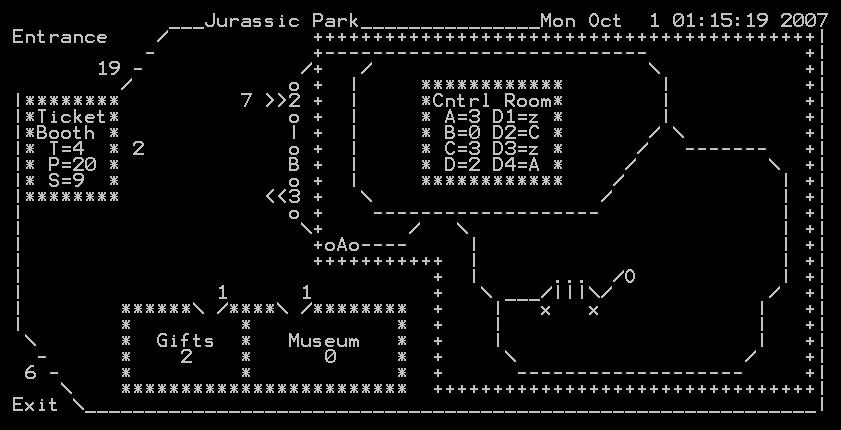 procedure driver;
var carID: integer
begin
    repeat
        wait ( wakeupDriver );
        if ( trylock ( need_ticket ) )
        { signal (takeTicket); }
        else
        {   signal ( driver_ready );
             wait ( ride_over );
        {
    forever
end;
Message Passing
Mutual Exclusion (12)
24
Shared memory is useful in a threaded environment
Single atomic variables (semaphores, modes)
Memory mapping (data structures, messages)
Test-and-set (atomic instructions)
Fast – do not require data movement (reference)
Inter-process communication (IPC) used by processes
for processes inside the same computer
for processes in a distributed system
Message passing used by distributed systems (networks)
send(destination, message)
post(destination, message)
receive(source, message)
Synchronization
Mutual Exclusion (12)
25
For the sender: it is more natural not to be blocked
can send several messages to multiple destinations
sender usually expects acknowledgment of message receipt (in case receiver fails)
PostMessage() is asynchronous – returns immediately
SendMessage() is synchronous –block until message delivered and processed
For the receiver: it is more natural to be blocked after issuing ReceiveMessage()
the receiver usually needs the info before proceeding
but could be blocked indefinitely if sender process fails before sending reply
Addressing
Mutual Exclusion (12)
26
Direct addressing: 
when a specific process identifier is used for source/destination 
But what if late binding (ie., a print server)?
Indirect addressing (more convenient): 
messages are sent to a shared mailbox (queue of messages)
senders place messages in the mailbox, receivers pick them up
A mailbox facilitates message deliveries
A mailbox can be private
one sender/receiver pair
A mailbox can be shared among several senders and receivers
OS may then allow the use of message types (for selection)
A mailbox port associates one receiver with multiple senders
used for client/server application: the receiver is the server
Port/Mailbox Ownership
Mutual Exclusion (12)
27
A port is usually owned and created by the receiving process
The port is destroyed when the receiver terminates
The OS creates a mailbox on behalf of a process (which becomes the owner)
The mailbox is destroyed at the owner’s request or when the owner terminates
Monitors
Mutual Exclusion (12)
28
A programming-language construct that provides equivalent functionality to that of semaphores
ME threads that wait (block) for true conditions.
Thread-safe class (wrapped by mutual exclusive conditions)
Concurrent Pascal, Pascal-Plus, Modula, Java
A monitor is a software module containing:
one or more procedures, an initialization sequence, and local data variables
Mutex (lock) object and condition variables
Condition variable:
Container of threads that are waiting on a certain condition.
Threads temporarily give up exclusive access in order to wait for some condition to be met.
Local variables accessible only by monitor’s procedures
A process enters the monitor by invoking one of its procedures
Only one process can be in the monitor at any one time
[Speaker Notes: Need to give someone in the monitor preference to someone waiting to get into the monitor.
Check urgent queue first.
How is it implemented?  Semaphores
Wrap semaphore in procedure call (wait on entry)
Signal when leaving – BUT need to look in urgent queue first, if empty, signal entry queue.
Each conditional variable is a semaphore
cwait – needs to check the urgent queue first
csignal – may have to move condition variable semaphore to urgent queue.
Good or bad??  Could be more restrictive than just using semaphores.]
Monitor for the P/C problem
Mutual Exclusion (12)
29
Monitor boundedbuffer:
  buffer: array[0..k-1] of items;
  nextin:=0, nextout:=0, count:=0: integer;
  notfull, notempty: condition;

  Produce(v):
    if (count = k) cwait(notfull);
    buffer[nextin] := v;
    nextin := nextin+1 mod k;
    count++;
    csignal(notempty);

  Consume(v):
    if (count = 0) cwait(notempty);
    v := buffer[nextout];
    nextout := nextout+1 mod k;
    count--;
    csignal(notfull);
Make threading system
release all locks;
sleep until condition is met.
Signal a consumer thread
or all consumer threads
that are blocked waiting for
non-empty buffer.
Conclusion
Mutual Exclusion (12)
30
Semaphores are a powerful tool for enforcing mutual exclusion and to coordinate processes.
When wait(S) and signal(S) are scattered among several processes 
Difficult to understand their effects.
Difficult to test.
Monitors make classes thread-safe and mutual exclusion more controllable.
Usage must be correct in all the processes (everyone has to play by the rules).
One bad (or malicious) process can fail the entire collection of processes
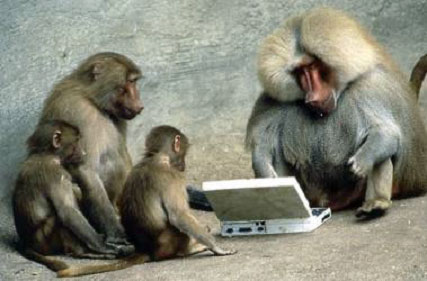 Be Safe
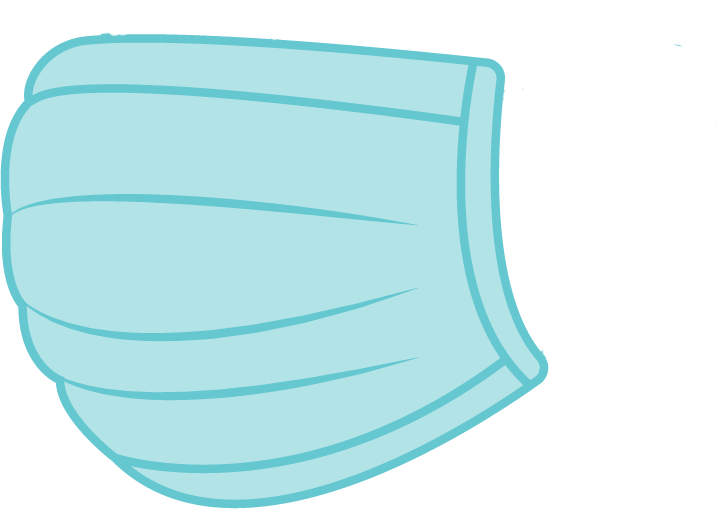